Условия возникновения религии древних славян
Условия возникновения религии древних славян
Карта расселения древних славян
Основные боги древних славян
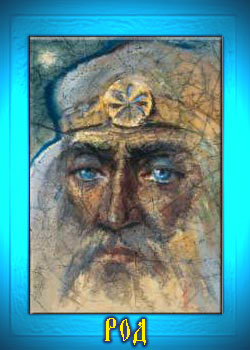 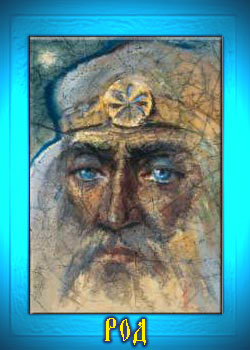 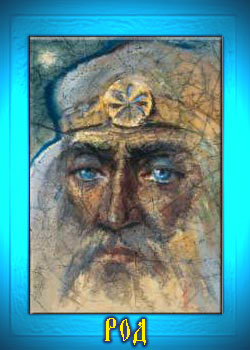 создатель всего сущего. 

разделил новый мир  на верхний(Навь)
средний(Явь)
нижний(Навь)
Основные боги древних славян
Лада:


богиня любви и красоты.
покровительница семьи и женщин.
Основные боги древних славян
Сварог:
довершил творение мира.
связан с небесным огнем и небесной сферой
подарил людям первый плуг и кузнечные клещи, научил выплавлять медь и железо
Основные боги древних славян
Перун:

бог грозы, войны и оружия

покровитель князей, символ их власти
Основные боги древних славян
Дажьбог:

бог солнечного света, тепла, и плодородия вообще.
Основные боги древних славян
Семаргл:

 бог огня и огненных стихий, посредник между людьми и небесными богами.

защитник посевов
Основные боги древних славян
Стрибог:


верховный повелитель ветров
Основные боги древних славян
Велес:
Бог плодородия, покровитель охотников,скотоводства и богатства
великий Бог подземного царства, владыка мудрости, колдовства, поэзии, искусств, музыки, повелитель мертвых
Основные боги древних славян
Ярило:

бог весеннего солнца

бог плодородия, размножения
Основные боги древних славян
Хорс:

божество солнечного светила

покровитель сельского хозяйства
Амулеты
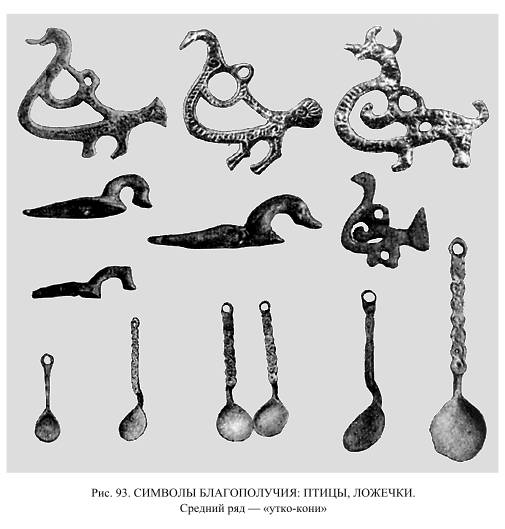 Наличники
Вышивка
Вышивка
Резьба на посуде
Знаки на орудиях труда
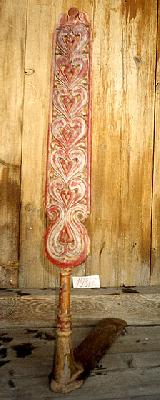 Волхвы- группа людей, пользовавшиеся большим влиянием в древности
предсказатели, гадатели

пророки, шаманы, целители и составители снадобий

маги
Верховные боги славян до VIII в.
с/х
Верховный бог славян с VIII в.
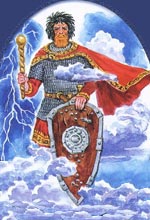 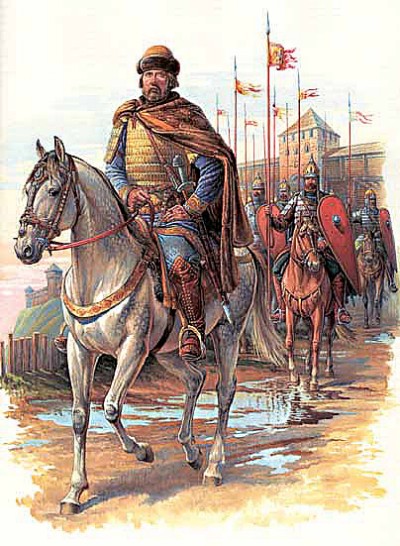 Боги древних славян